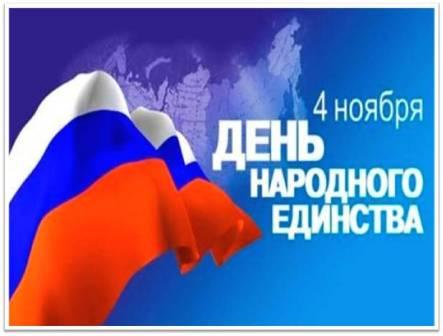 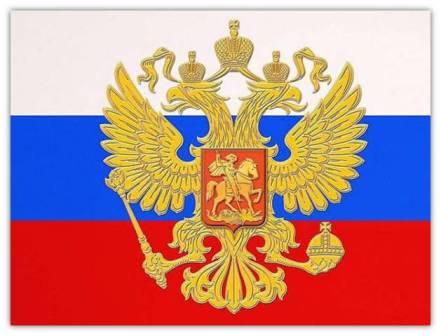 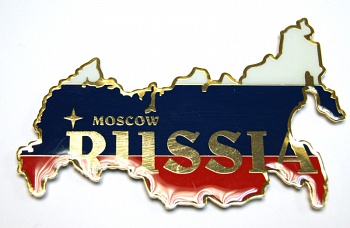 москва
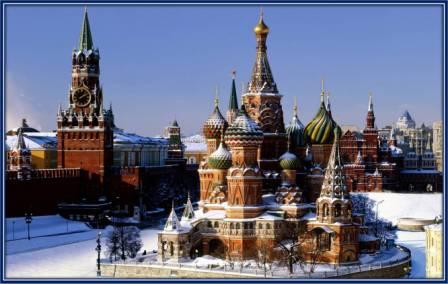 Полярный пояс
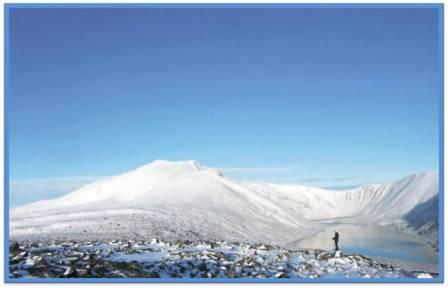 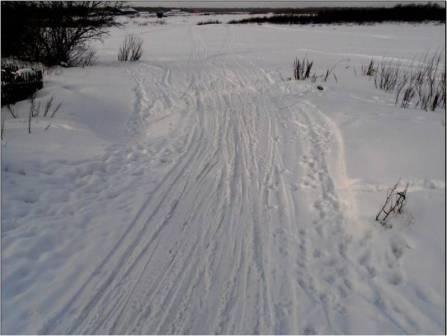 ТУНДРА
СТЕПЬ
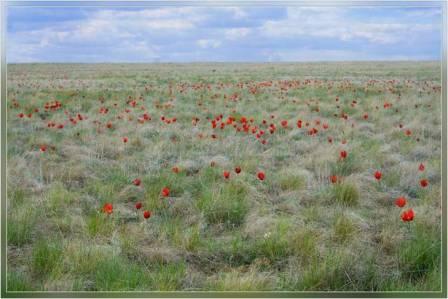 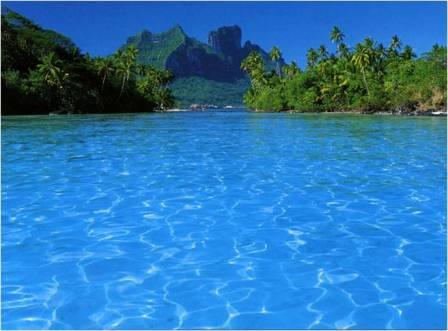 ТРОПИКИ
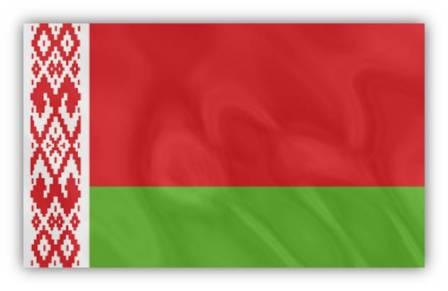 БЕЛАРУСЬ
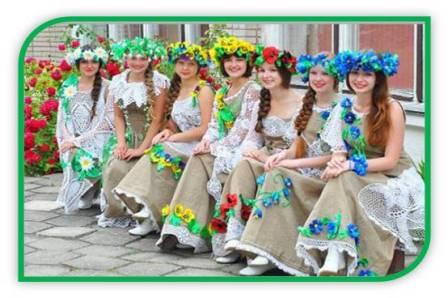 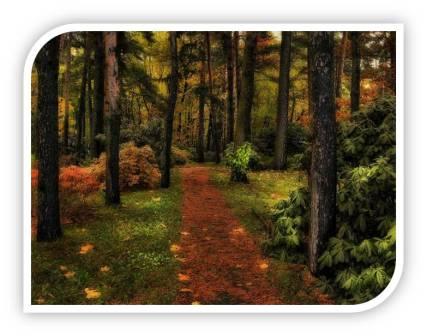 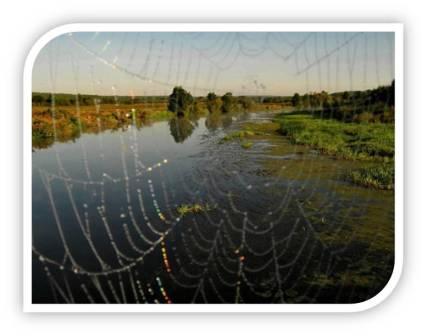 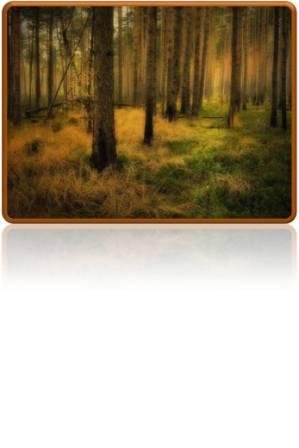 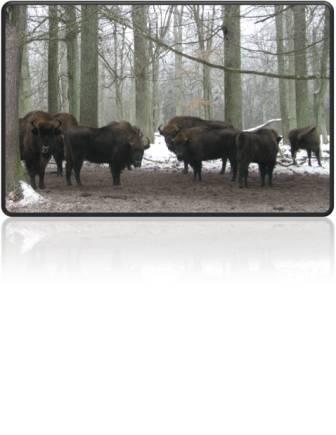 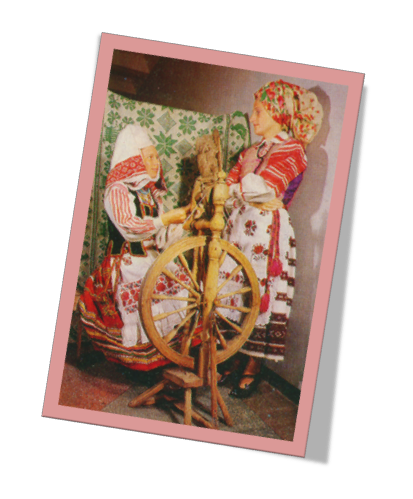 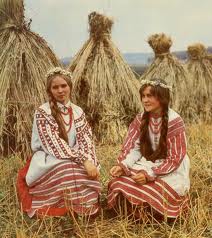 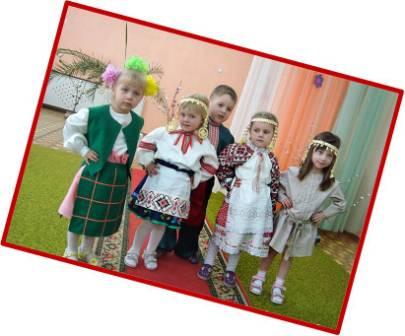 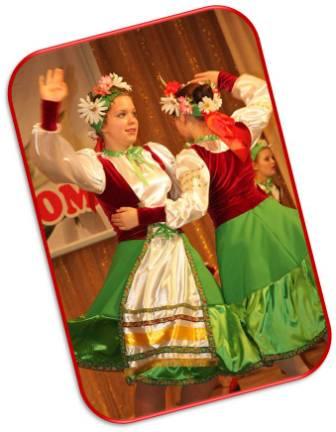 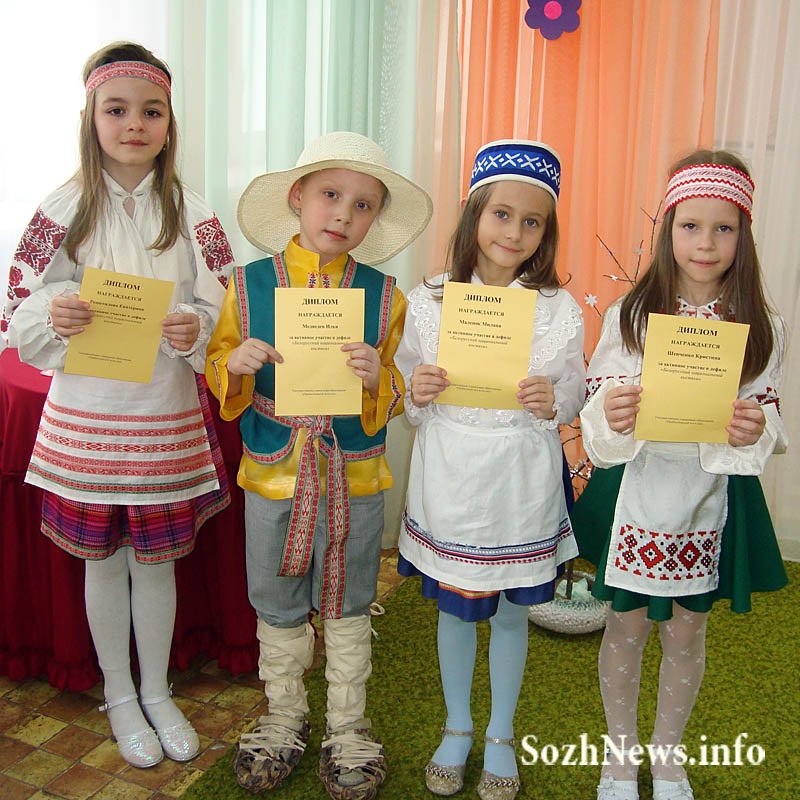 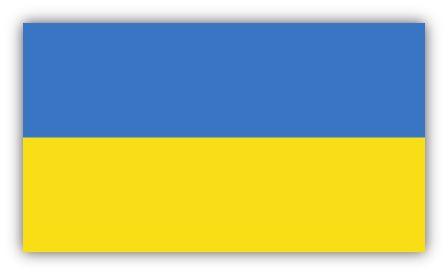 УКРАИНА
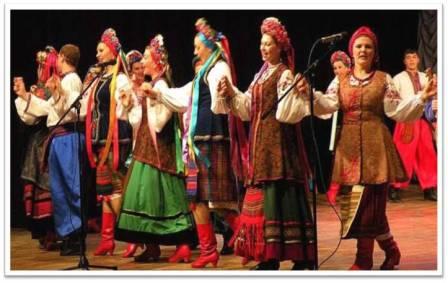 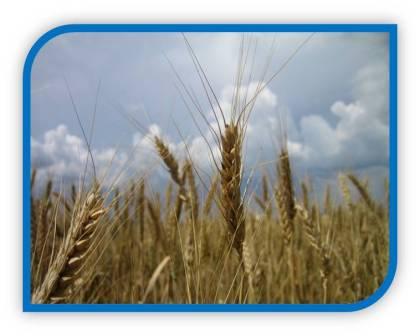 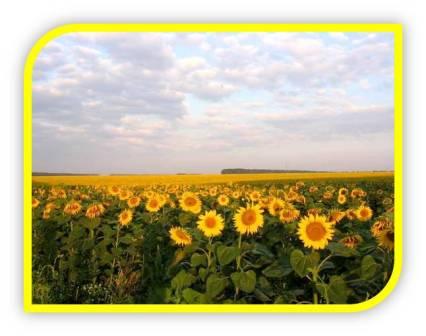 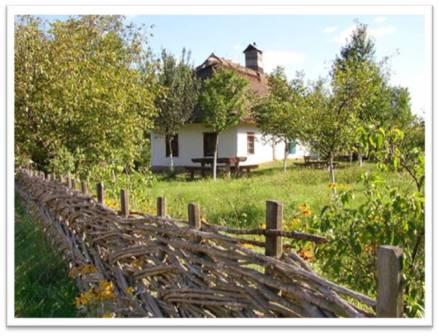 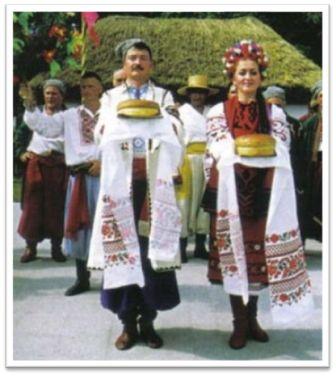 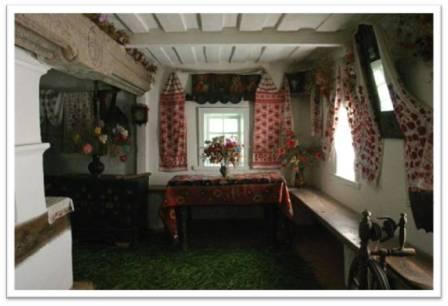 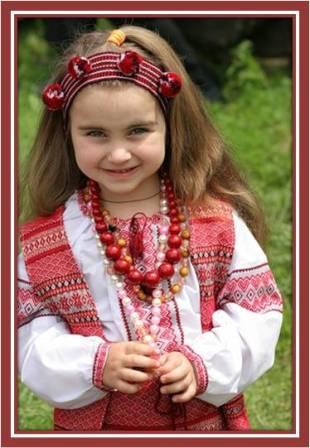 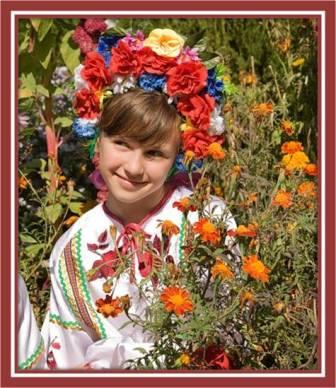 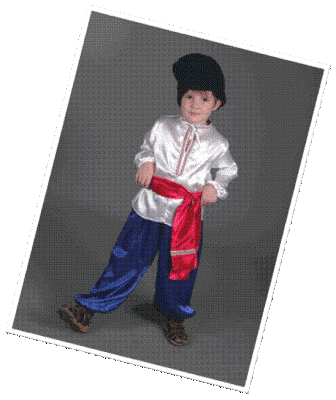 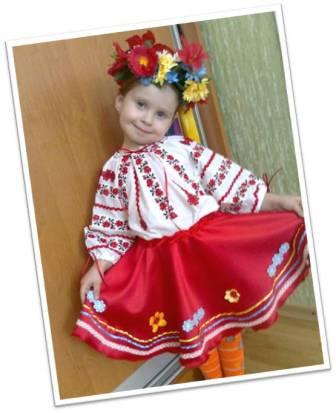 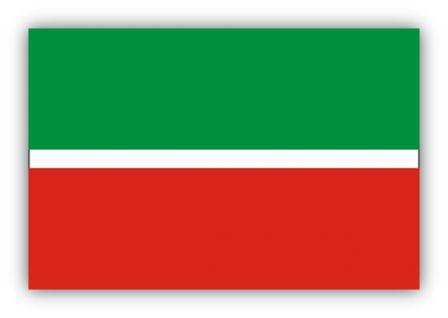 ТАТАРСТАН
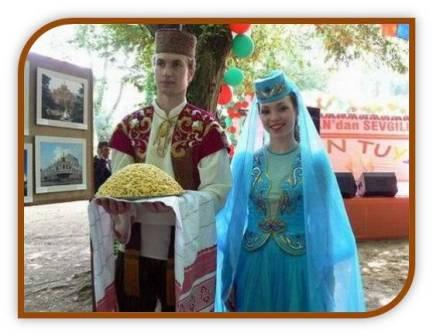 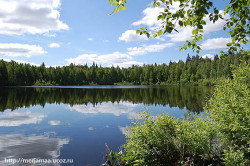 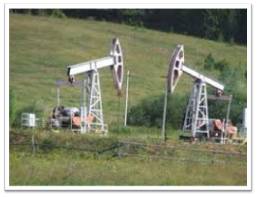 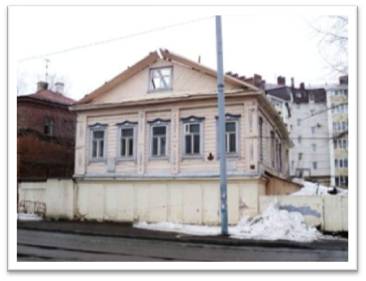 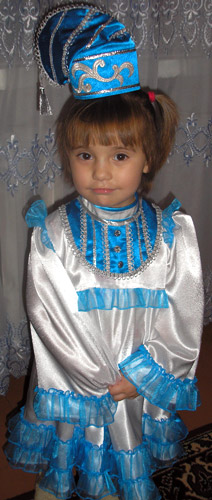 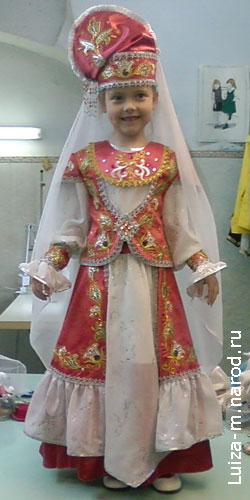 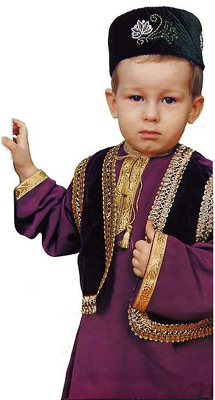 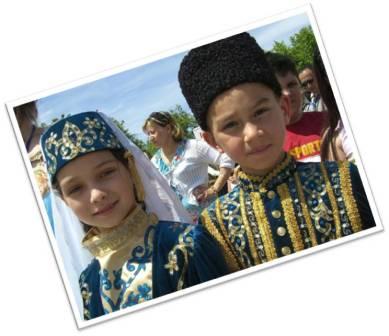 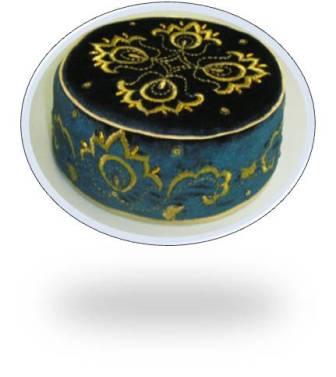 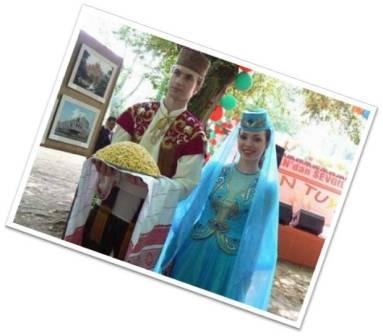 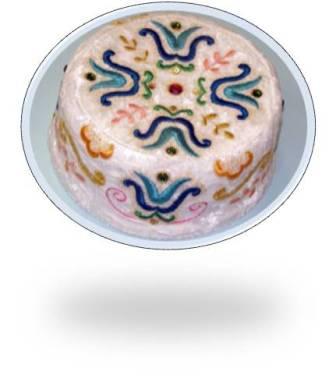 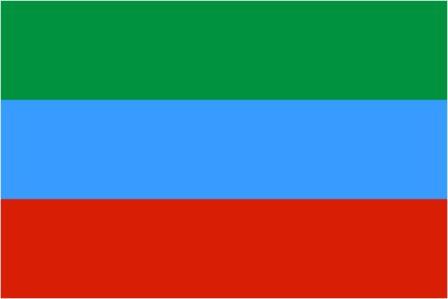 ДАГЕСТАН
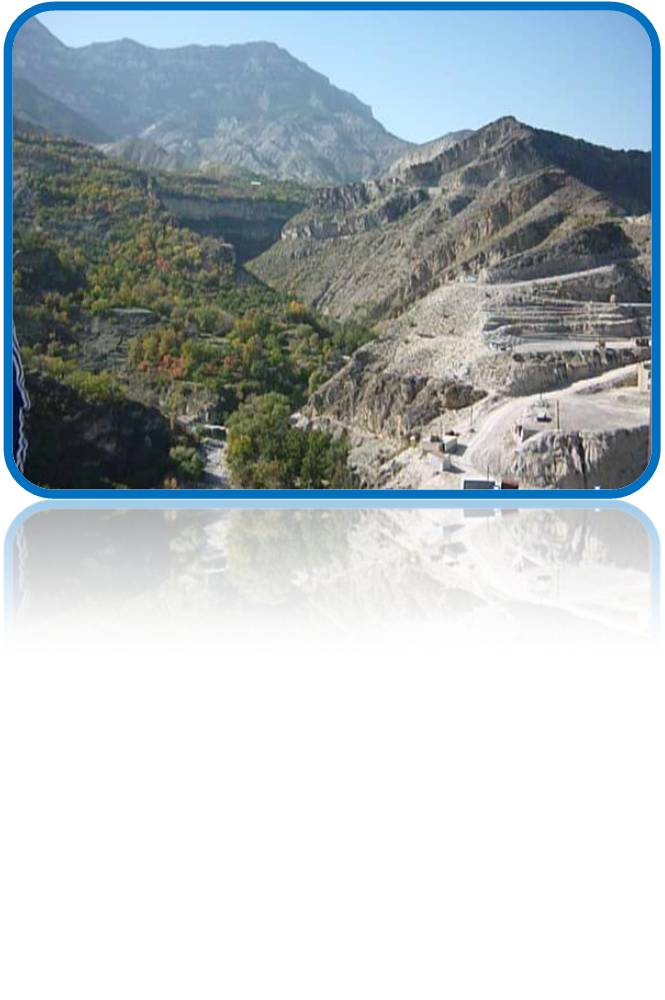 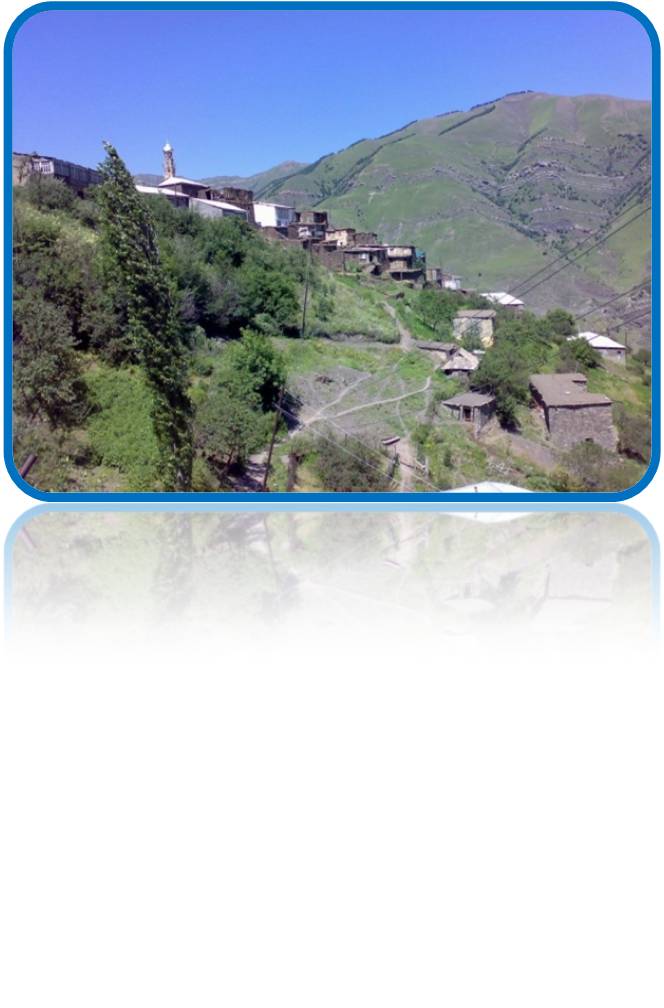 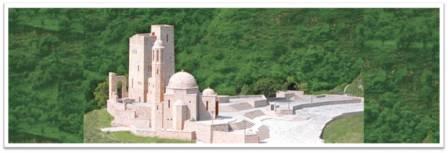 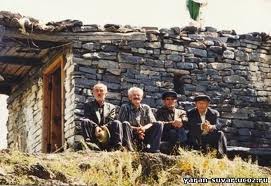 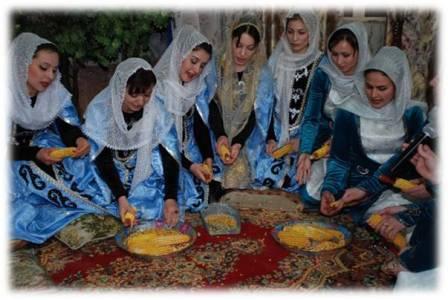 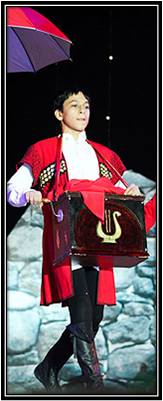 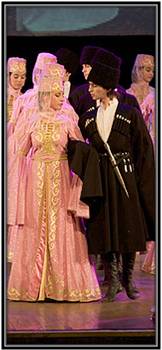 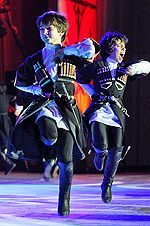 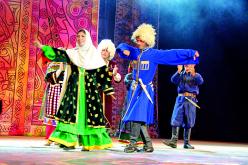 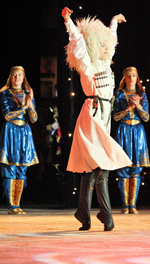 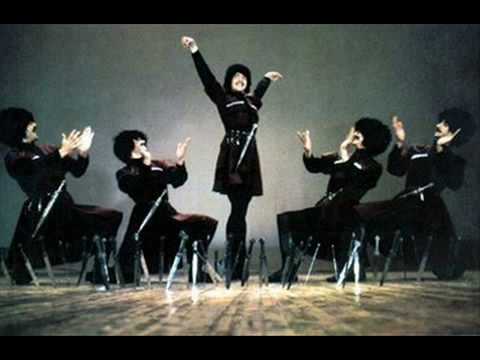 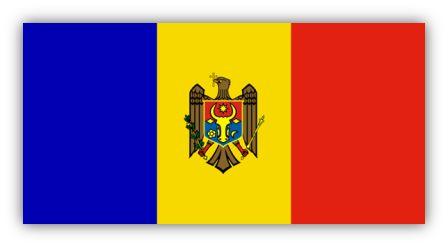 МОЛДОВА
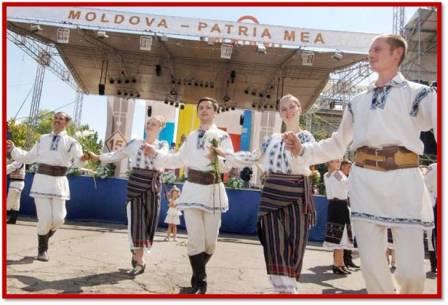 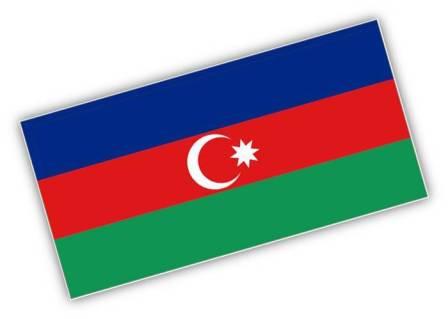 АЗЕРБАЙДЖАН
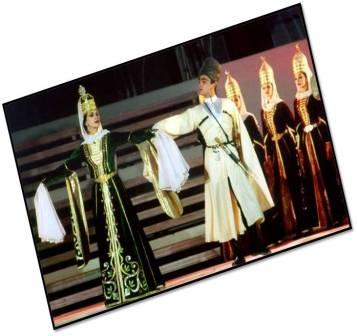 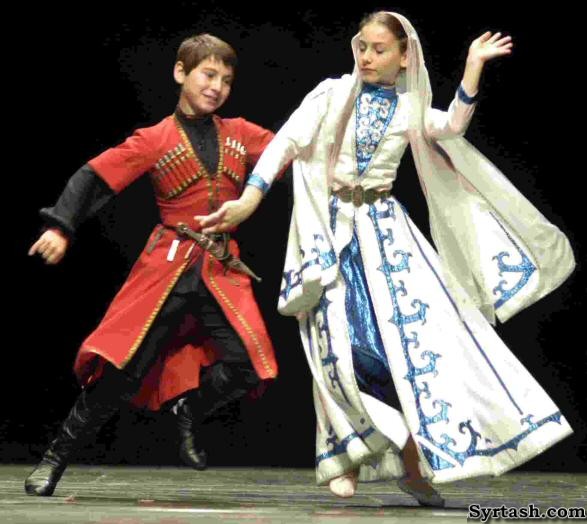 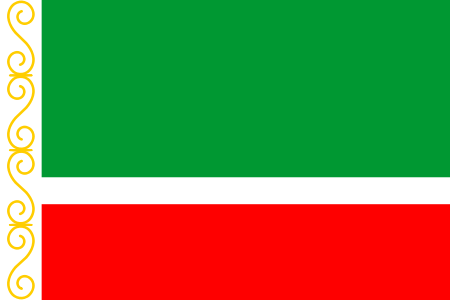 ЧЕЧНЯ
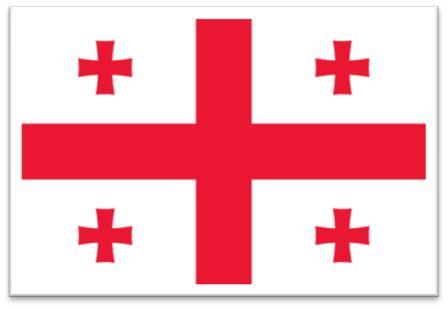 ГРУЗИЯ
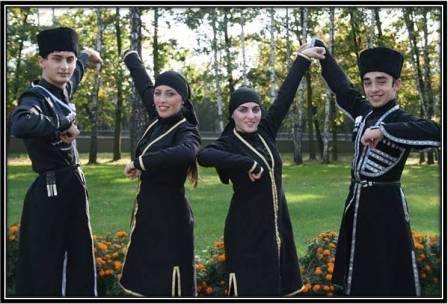 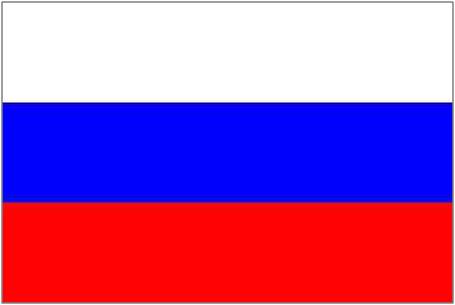 РОССИЯ
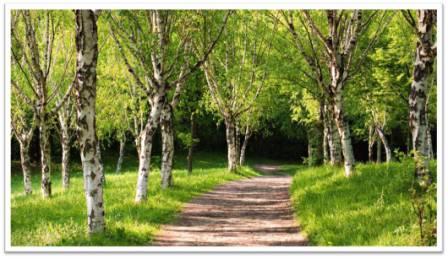 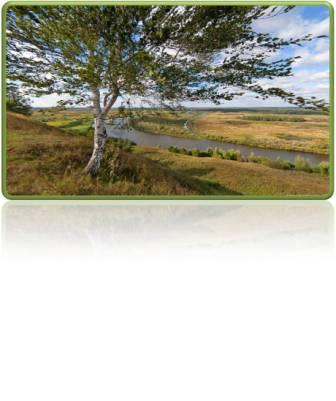 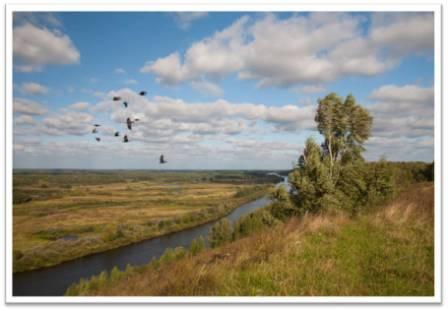 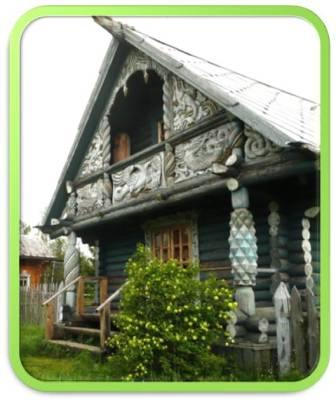 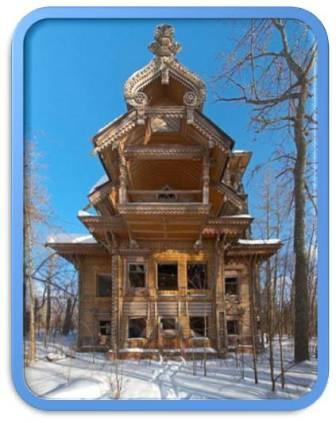 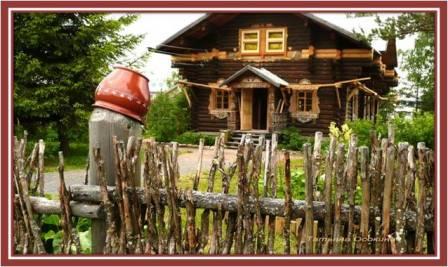 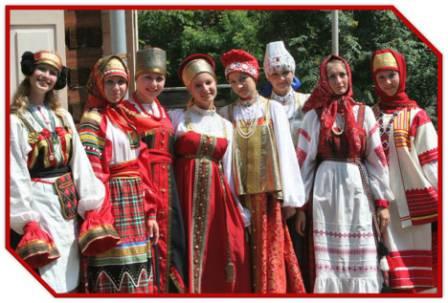 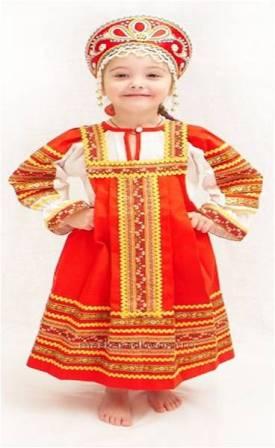 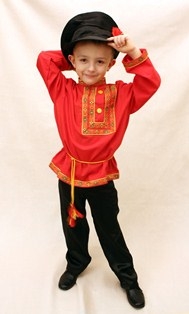 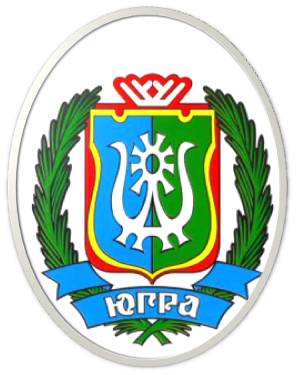 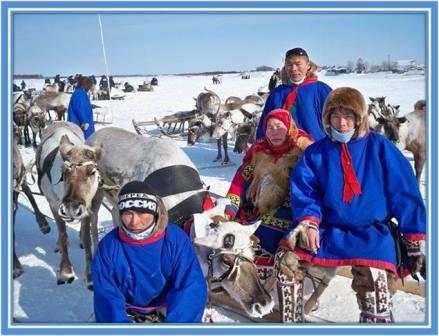 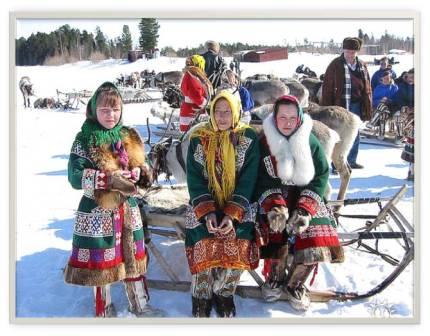 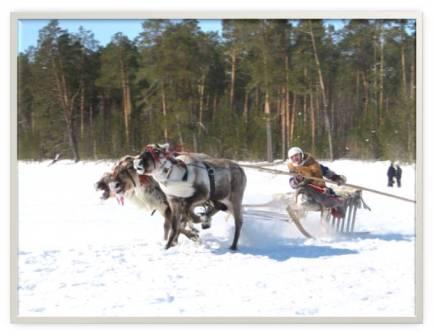 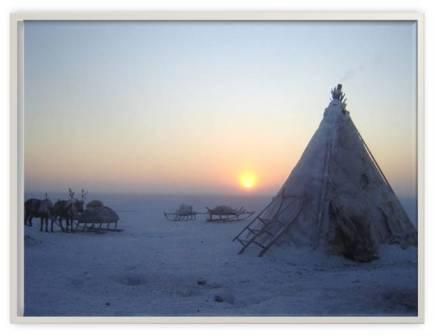 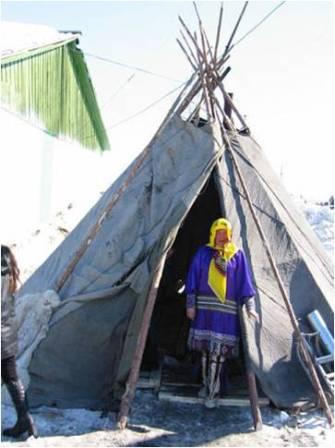 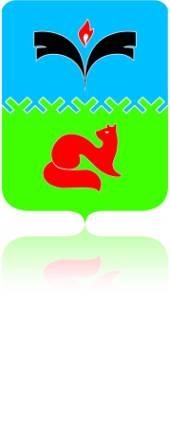 город
Покачи
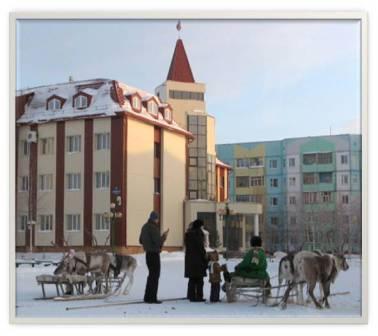 г.Покачи
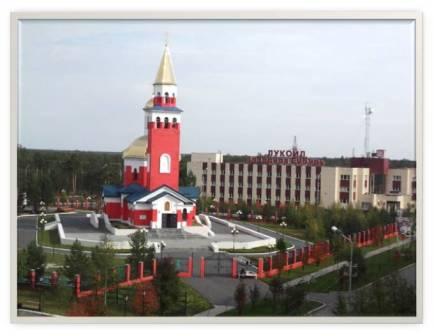 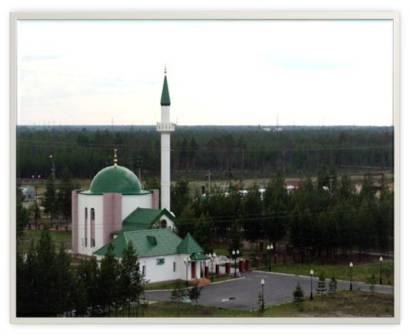 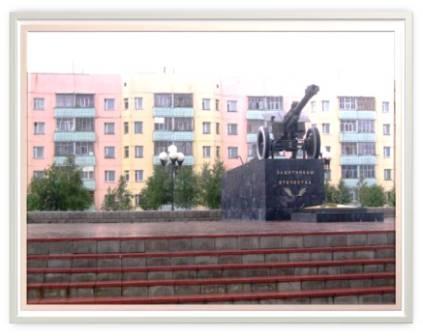 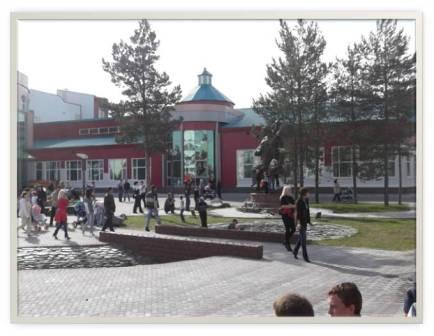 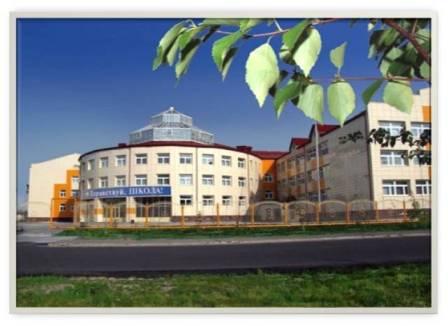 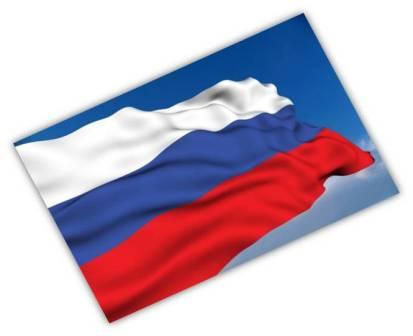 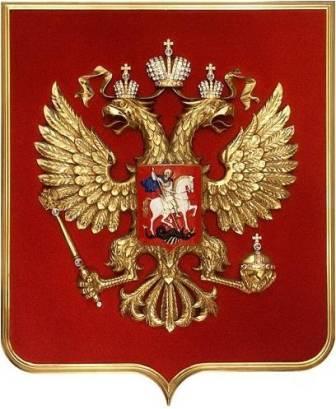 РОССИЯ
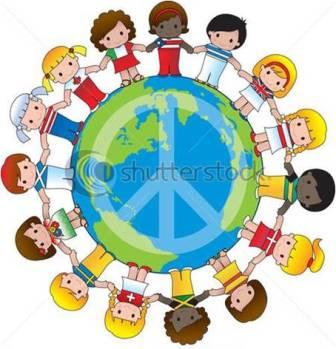 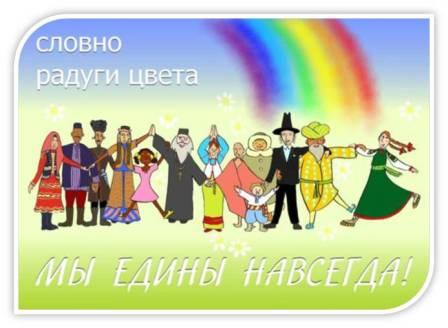